Innovation durch Kooperation
Lüneburger Forschungstage 2002
„Entfesselung“ der Hochschule
als Voraussetzung für
Qualitätsentwicklung und Innovation
Detlef Müller-Böling
Lüneburg,
13. November 2002
1
Zielvereinbarungen
Evaluationen
Leistungsbezogene MV
Globalhaushalte
Hochschulräte
Wettbewerb
starke Dekane
Professorenbesoldung
Juniorprofessur
Entstaatlichung
Lüneburg,
13. November 2002
2
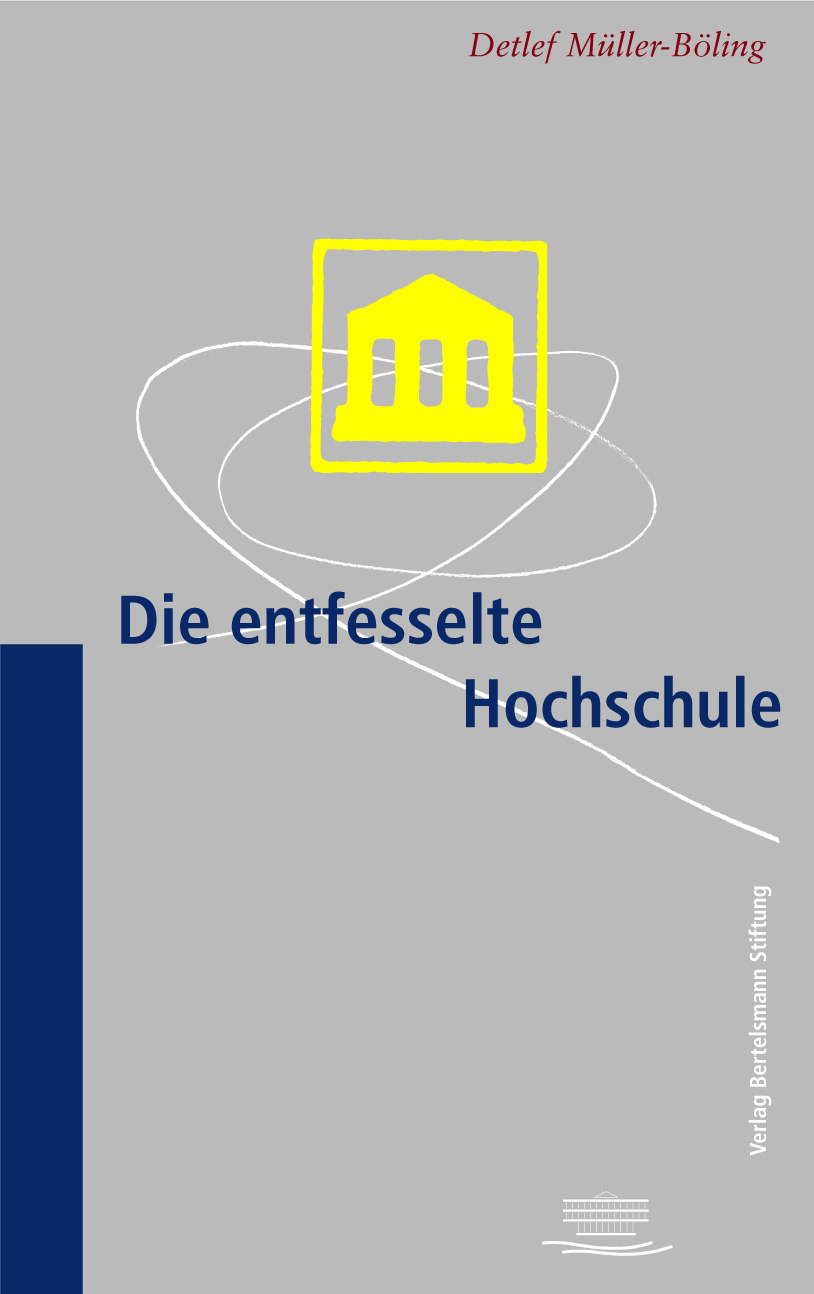 Lüneburg,
13. November 2002
3
autonom
Staat
Korporation
Einzelwissenschaftler
korporative vs. individuelle
Autonomie
Lüneburg,
13. November 2002
4
wettbewerblich
... um Forschungsgelder
... um Wissenschaftler
... um Studierende
Lüneburg,
13. November 2002
5
Gefahren
Verregelung der Vergabeverfahren
Überlegt vorgehen, 
um Chancen zu nutzen und 
Risiken zu vermeiden!
Fixierung auf formale Kriterienkataloge
Ausblendung nicht-monetärer Anreize
Lüneburg,
13. November 2002
6
3 Gestaltungsbereiche
Entscheidungverfahren
Formel
Abwägen
Antrag
Land
Entscheidungsebene
Hochschule
Fachbereich
Vergaberahmen
W2 / W3
Entscheidungsgegenstände
Leistungs-
zulage
Lüneburg,
13. November 2002
7
Formel vs. Abwägung
Entschei-
dung nach 
quantitativen
Faktoren
Formelgebundene Vergabe
+ Rechtssicherheit 
+ Kalkulierbarkeit
+ keine Bewertungsorgane
- fachspezifische Kriterienkataloge
- mechanisch 
- „Tonnenideologie“
Weichen-
stellung 1
Vergabe nach Abwägung
+ Wissenschaftsbezug
+ Flexibilität
- Transparenz
- Nachvollziehbarkeit
Entschei-
dung nach 
qualitativen
Faktoren
Lüneburg,
13. November 2002
8
individuell vs. Stufung
Jeder 
bekommt
anderes
Gehalt
Individuelle  Bemessung
+ Gerechtigkeit 
+ individuelle Anreize
- aufwändig
- Intransparenz
- individuelle Konjunkturen
Weichen-
stellung 2
Stufenmodell
+ Regelhaftigkeit/Transparenz
+ Integration von B&B + Leistung
+ strategische Einbettung
- Reaktanz
- langfristiges Management
Gehalt nach
Stufen
B&B +
Leistung
Lüneburg,
13. November 2002
9
Regel vs. Antrag
regelmäßig
alle Profs
bewerten
Regelmäßige Bemessung
+ Chancen groß 
+ keiner unentdeckt
- aufwändig
- Demotivierungsgefahr
Weichen-
stellung 3
Vergabe nach Antrag
+ Erwartungshaltung 
+ Aufwand
+ Selbsteinschätzung
- Antragstellertyp bevorzugt
- Transparenz im Verfahren
Zulage nur
auf Antrag
(Vorschlag)
Lüneburg,
13. November 2002
10
Resümee
abwägen
in Stufen
auf Antrag
Lüneburg,
13. November 2002
11
profiliert
strategische Planung
Erfolgspotentiale sichern
Was sind die Studiengänge, die
in 10 Jahren nachgefragt sind?
Was sind die Forschungsfelder,
die in 10 Jahren Drittmittel sichern?
Lüneburg,
13. November 2002
12
profiliert
Wer definiert zukünftige Felder?
Planungskommissionen
Forschungsprogramme
interne „SFB“´s
Staat
Korporation
Einzelwissenschaftler
Lüneburg,
13. November 2002
individuelle „Spinnerei“
13
wissenschaftlich
Qualitätssicherung 
vs. 
Rechenschaftslegung
Evaluation
Akkreditierung
Ranking
Lüneburg,
13. November 2002
14
Evaluationsinstrumente
Evaluation der DFG
Lehrberichte als Selbstevaluation
Benchmarking
Selbstbericht und peer-review (Agenturen)
Hörerbefragungen
Absolventenbefragung
Lüneburg,
13. November 2002
15
Ranking
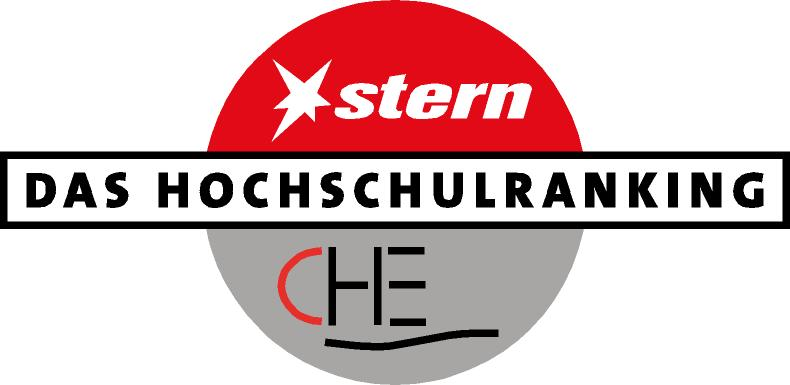 nur fachbezogen
Uni-Gesamtrankings
fragwürdig
Forschung  & Lehre
falsch
multidimensionales 
Ranking
Keine Einzelplätze, 
sondern
„Michelinsterne“
Ranggruppen 
Spitze      Mittel 
Schluss
Lüneburg,
13. November 2002
16
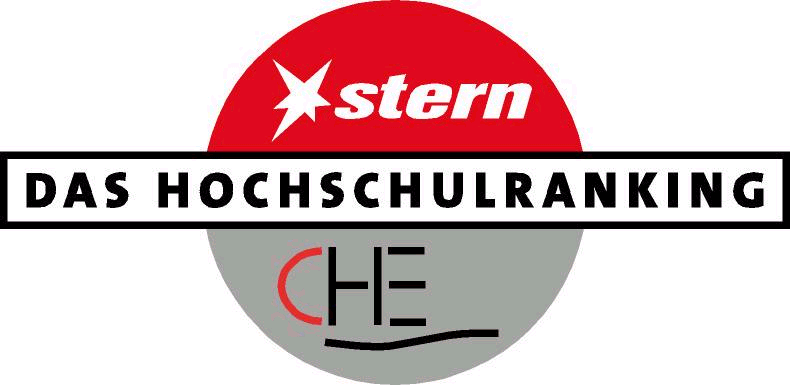 bisher
100 Universitäten, 141 FHs
2.051 FB, 2.286 Studiengänge
über 100.000 Studis, 10.800 Profs
25 Studienbereiche
Lüneburg,
13. November 2002
17
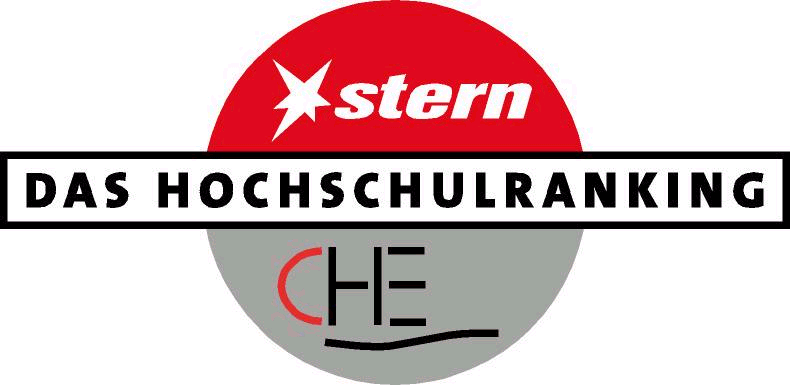 Internet
www.dashochschulranking.de
Lüneburg,
13. November 2002
18
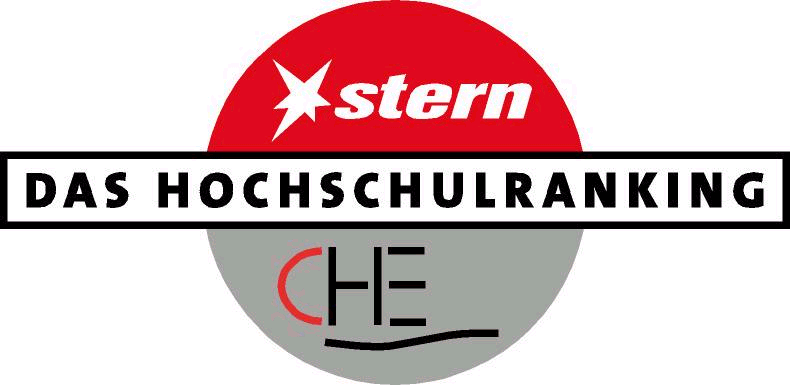 Wirkung: Internet-Zugriffe
Lüneburg,
13. November 2002
19
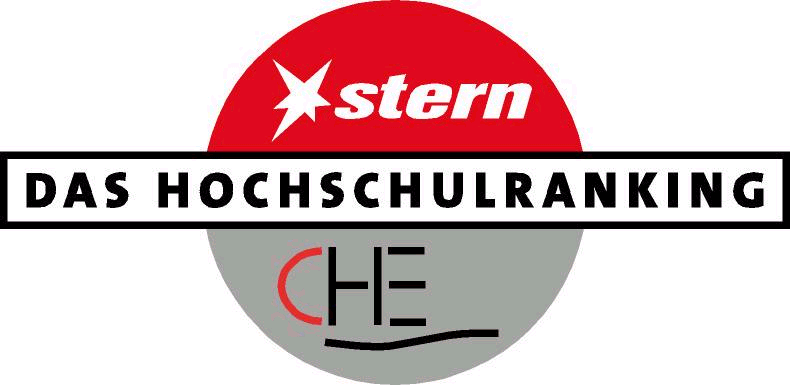 Wirkung
Studierende
1/3 orientieren sich
50 % Ingenieure
42 % Betriebswirte
36 % Juristen
19 % Germanisten
Leistungs-, Karriereorientierte
Lüneburg,
13. November 2002
20
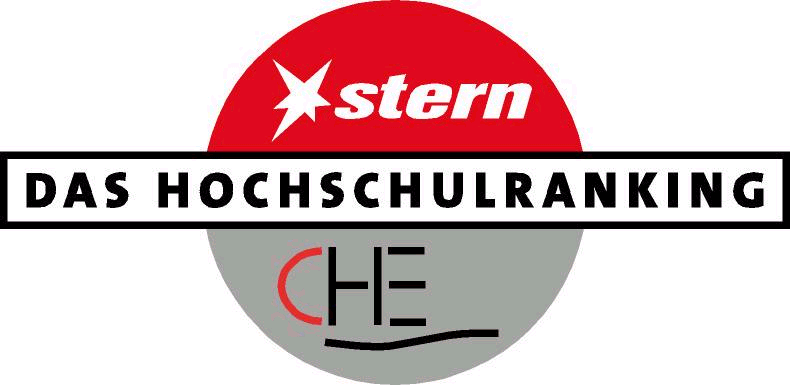 Akzeptanz
Studierende
3/4 finden sich in den Typen wieder
37 % „Praktiker“
25 % „Zielstrebiger“
11 % „Forscher“
Lüneburg,
13. November 2002
21
Profile forschungsstarkerUniversitäten in der BWL
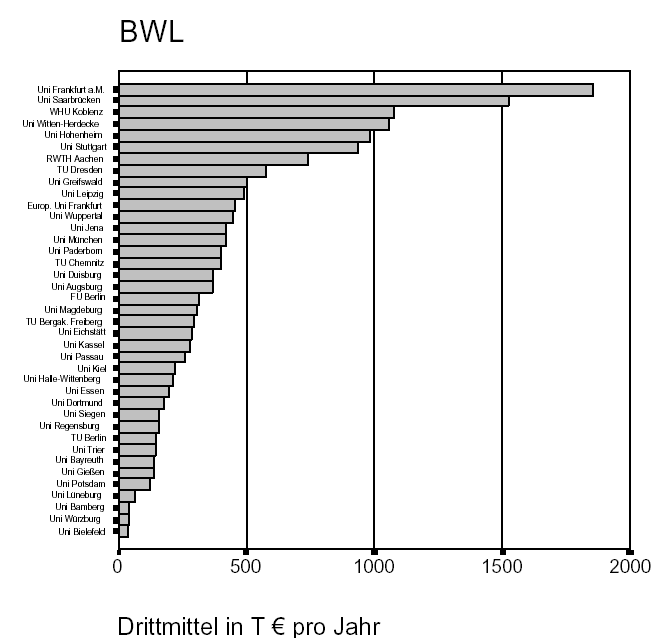 Lüneburg,
13. November 2002
22
Profile forschungsstarkerUniversitäten in der BWL
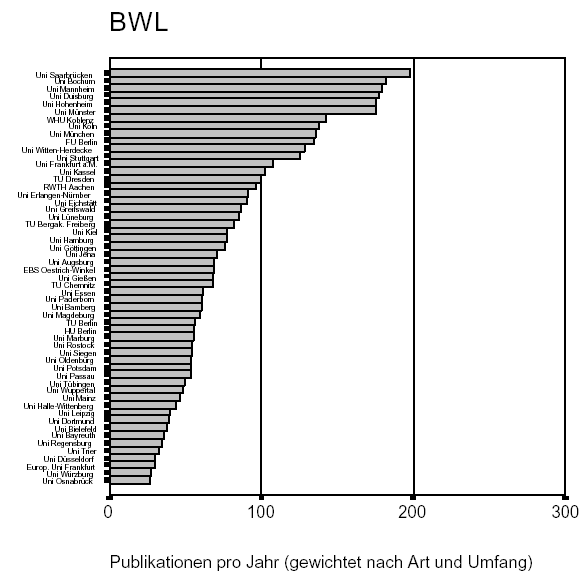 Lüneburg,
13. November 2002
23
Profile forschungsstarkerUniversitäten in Erziehungswiss.
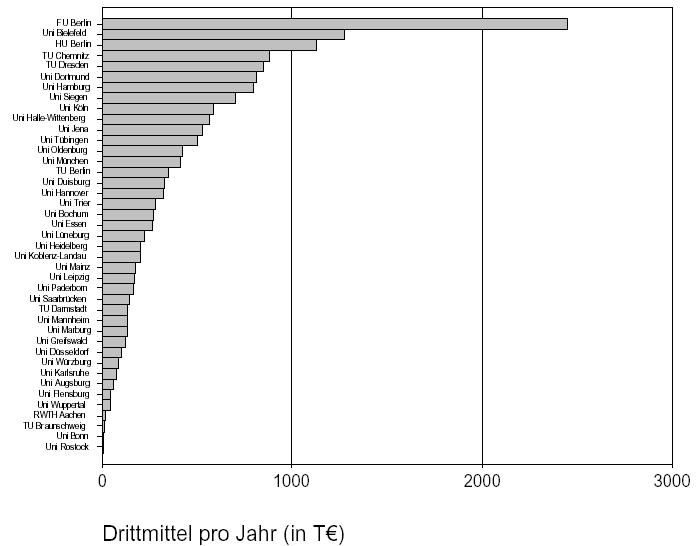 Lüneburg,
13. November 2002
24
Profile forschungsstarkerUniversitäten in Erziehungswiss.
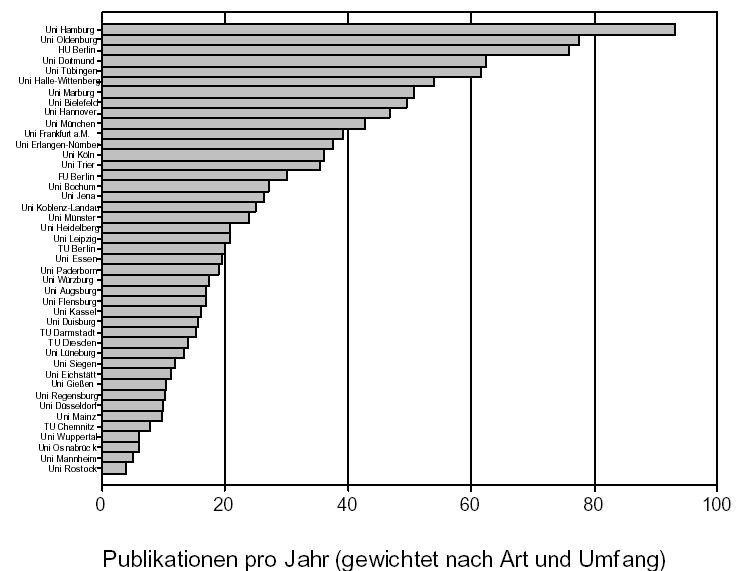 Lüneburg,
13. November 2002
25
international
Entfesselung
Curriculumgestaltung
700 Bachelor 
500 Master
Strat. Partnerschaften / offshore
Kairo 
Singapur
Lüneburg,
13. November 2002
26
virtuell
alma mater virtualis
Ansprüche der Studenten
weltweiter Bildungsmarkt
individuelle Massenlehre
lebenslanges Lernen
Lüneburg,
13. November 2002
27
Rückblick aus dem Jahre 2010
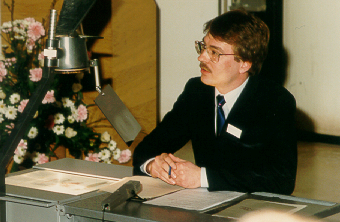 Lüneburg,
13. November 2002
28
Rückblick aus dem Jahre 2010
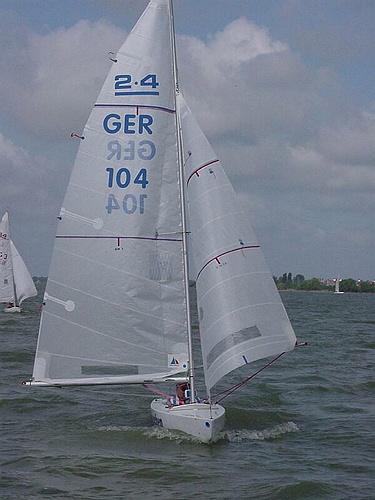 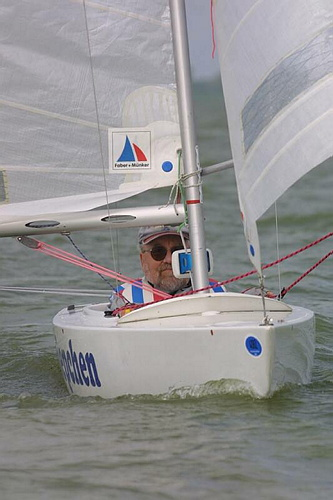 Lüneburg,
13. November 2002
29
Rückblick aus dem Jahre 2010
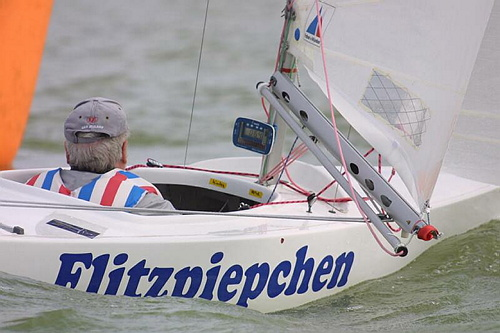 Lüneburg,
13. November 2002
30
“Alma mater virtualis”: 
Strategische Optionen
IT-Einsatz
niedrig
hoch
Weiterbildung
Anwendungs-
feld
Studium
On-Campus
Fokus/Zielgruppe
Off-Campus
Lüneburg,
13. November 2002
31
„Alma mater virtualis“: 
“On campus”-Option Studium
IT-Einsatz
niedrig
hoch
Weiterbildung
Anwendungs-
feld
Studium
On-Campus
Fokus/Zielgruppe
Off-Campus
Lüneburg,
13. November 2002
32
„Alma mater virtualis“: 
“Off campus”-Option Weiterbildung
IT-Einsatz
niedrig
hoch
Weiterbildung
Anwendungs-feld
Studium
On-Campus
Fokus/Zielgruppe
Off-Campus
Lüneburg,
13. November 2002
33
wirtschaftlich
unabhängig
diversifiziert
entrepreneurial
einnahmenaktiv
selbstverantwortlich
global zugewiesen
nicht alimentiert
leistungsbezogen
Lüneburg,
13. November 2002
34
wirtschaftlich
Hochschulfinanzierung
Studiengebühren:
Optionsmodell
Staatliches Geld:
Basis + GefoS 
+ Forschung
Lüneburg,
13. November 2002
35
wirtschaftlich
Studiengebühren
3 gute
Gründe
Gerechtigkeit
Geld
Gemeinsinn
Lüneburg,
13. November 2002
36
zukunftsfähige Hochschule
Lüneburg,
13. November 2002
37
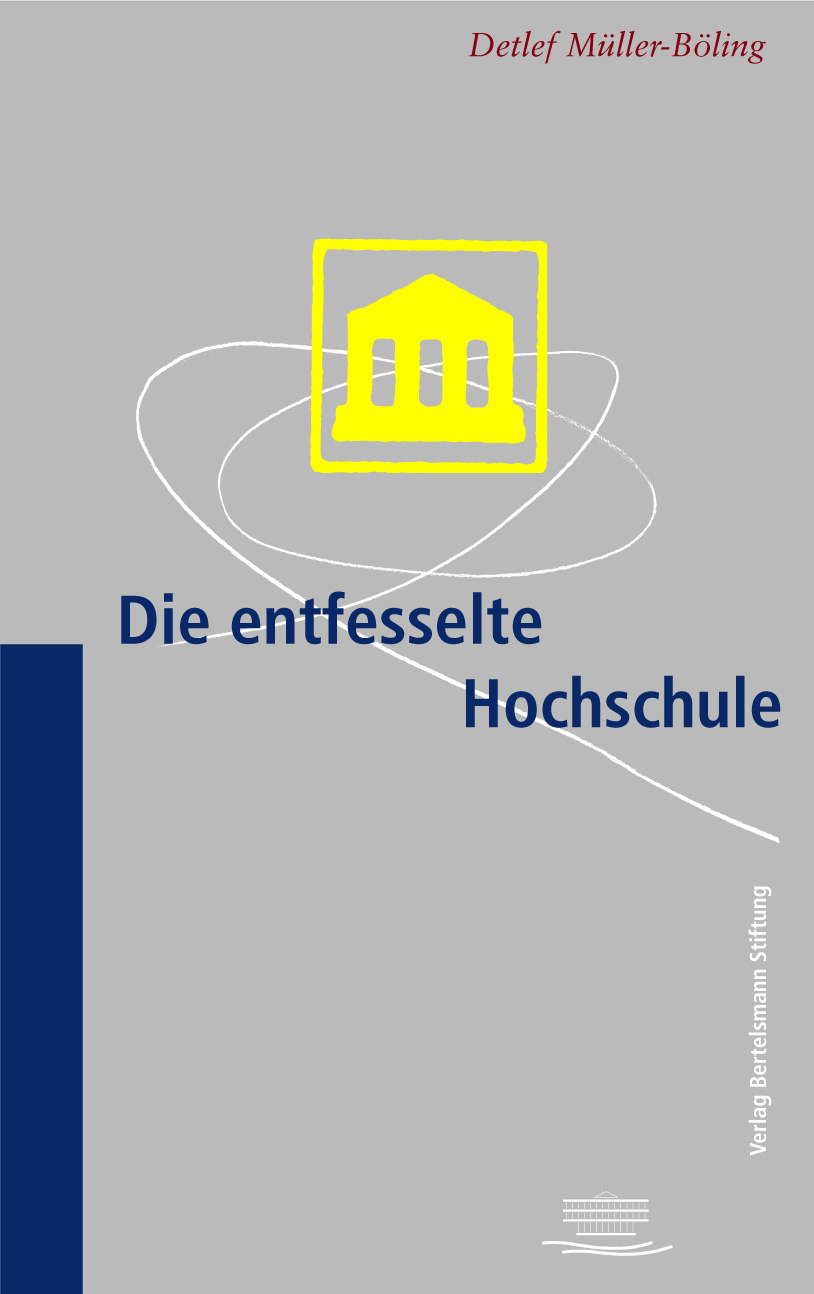 von staatlichen Regulierungen
von hochschulpolitischen Denkblockaden
von innerer Entscheidungsohnmacht
Lüneburg,
13. November 2002
38
Innovation durch Kooperation
Lüneburger Forschungstage 2002
„Entfesselung“ der Hochschule
als Voraussetzung für
Qualitätsentwicklung und Innovation
Detlef Müller-Böling
Lüneburg,
13. November 2002
39